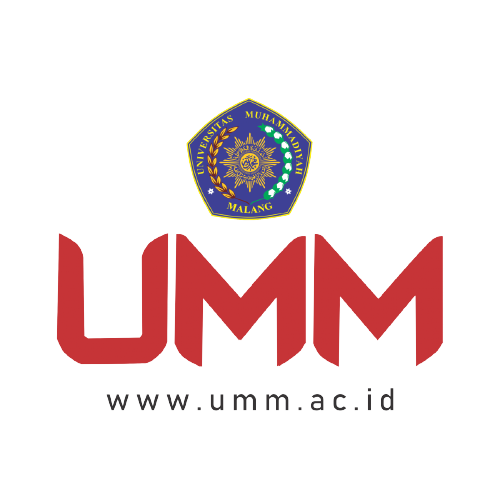 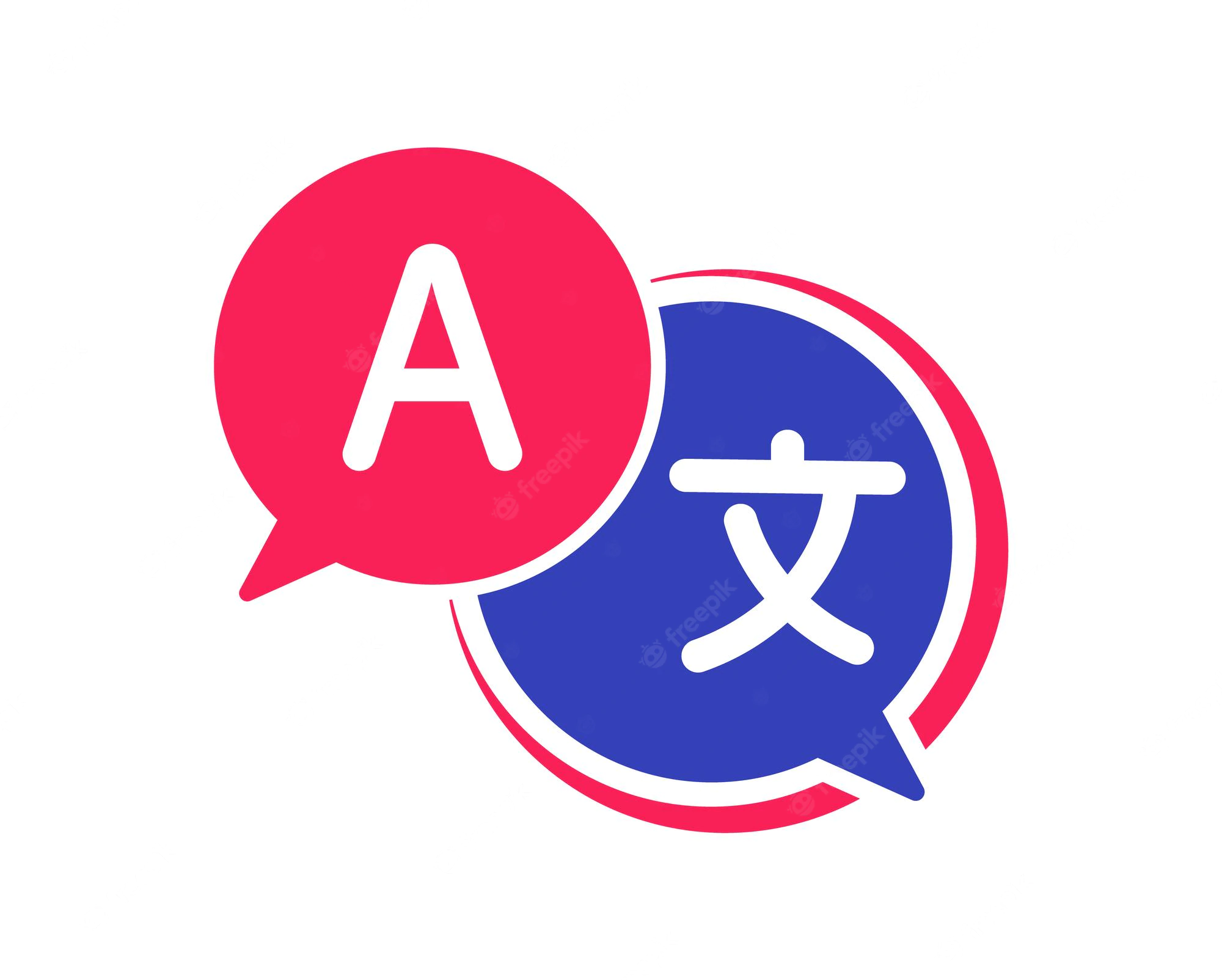 TBO09 – Yufis Azhar – Informatika
Finite State Transducer
Pendahuluan
Finite State Automata (FSA)
Input
Input berupa deretan karakter dan string
Output
Output berupa diterima atau tidak diterimanya suatu inputan
Finite State Transducer (FST)
Input
Input berupa deretan karakter dan string
Output
Penerjemahan string inputan menjadi string output. Output dapat berada pada setiap state atau label transisi
VS
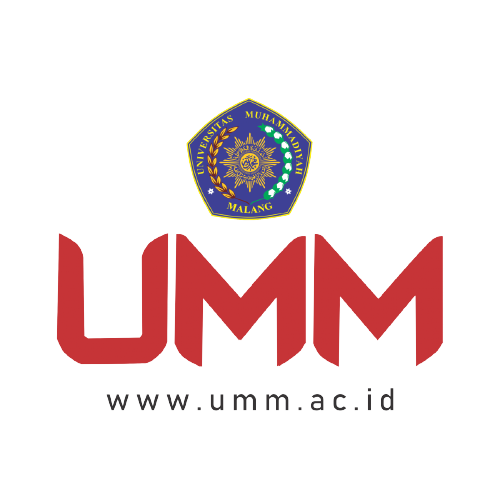 Jenis FST
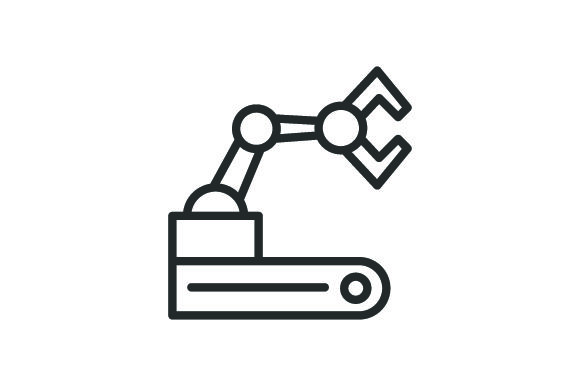 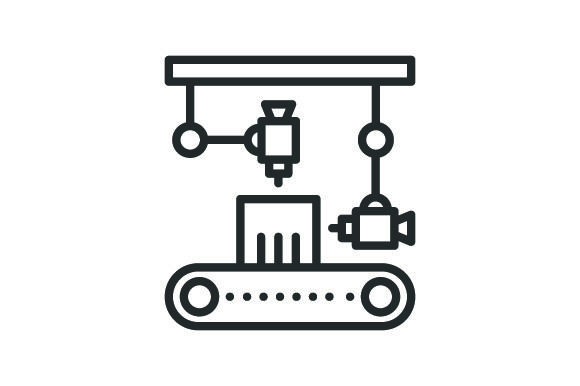 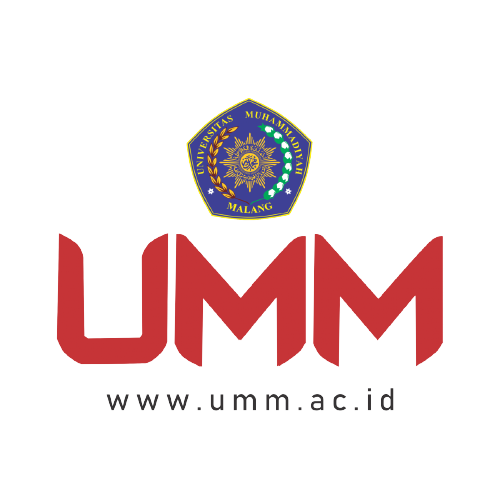 Karakteristik FST
FST terdiri dari dari sejumlah state tanpa final state
(Mealy) -> State tersebut dihubungkan oleh transisi yang diberi label pasangan input/output
(Moore) -> Output berasosiasi dengan state
FST dimulai dengan initial state yang ditentukan dan melompat ke state yang berbeda, tergantung pada nilai input, sambil menghasilkan output sesuai dengan tabel transisinya
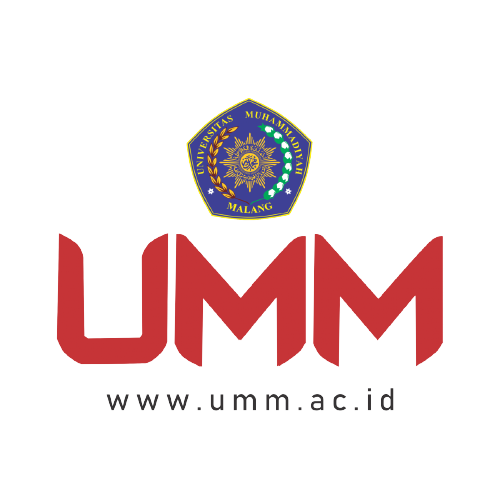 Moore Machine
Moore Machine
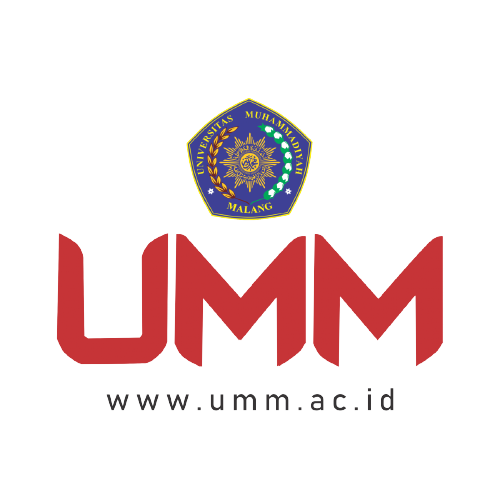 Contoh 1 - Moore Machine
Mesin Moore untuk menghasilkan komplemen dari nilai biner yang diinputkan
Contoh input	:   1011
Contoh output	:   0100
0
0
1
1
0
1
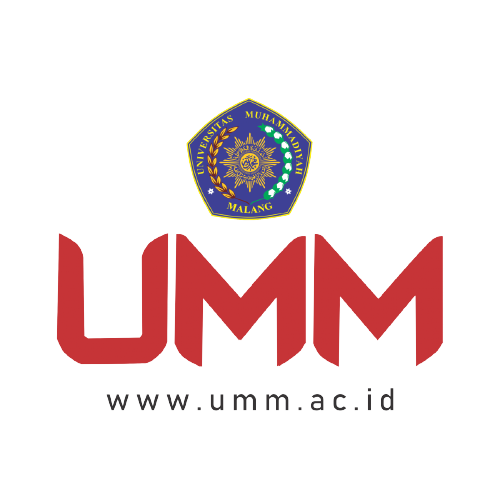 Contoh 1 - Moore Machine
0
0
1
1
0
1
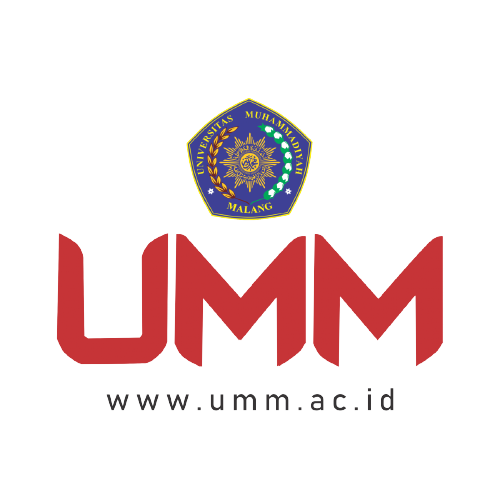 Contoh 2 - Moore Machine
Mesin Moore untuk memperoleh sisa bagi (modulus) suatu bilangan dengan 3
Contoh input	:   101 (5 dalam kode biner)
Contoh output	:   2
0
1
0
1
1
0
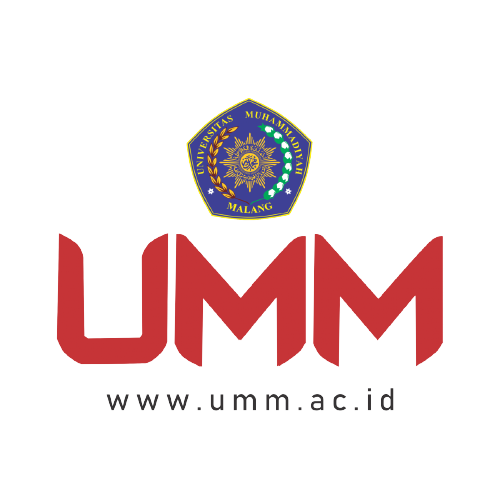 Contoh 2 - Moore Machine
0
1
0
1
Dalam Moore Machine, output yang diambil bisa didefinisikan sendiri oleh developer, asalkan konsisten
Bisa diambil seluruh outputnya, output terakhir, sebagian output saja, atau agregasi dari outputnya
1
0
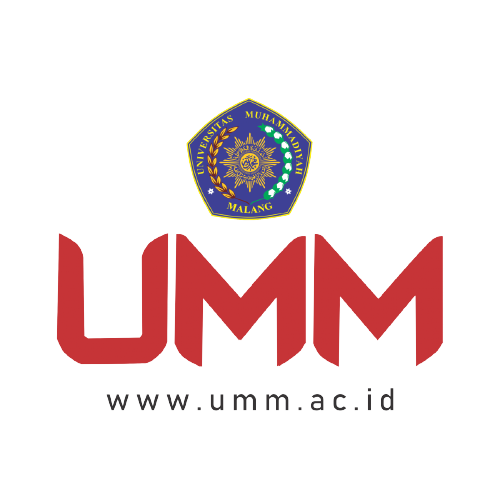 Contoh 3 - Moore Machine
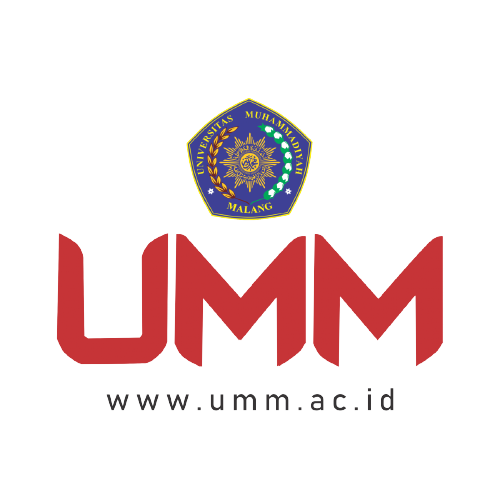 Contoh 3 - Moore Machine
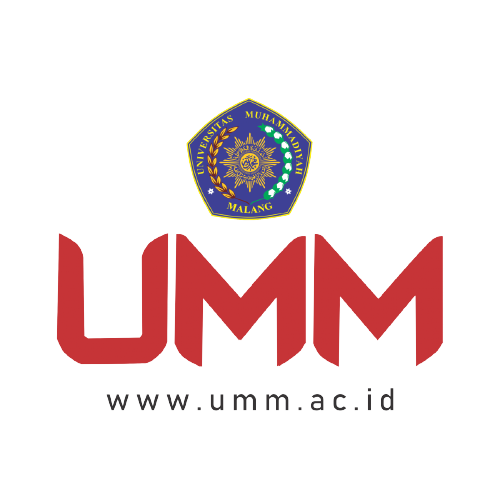